Metabolism: An overview
Ken Wu
Disclaimer
This tutorial is a simple and conceptual guide to metabolism
If there are any conflicts between my slides and the lecturers, THE LECTURER IS ALWAYS RIGHT…
…maybe not always but they set your exams so if in doubt, refer back to their teaching
Energy
The Three stages of Cellular Metabolism
Proteins
cytosol
NH2
Amino Acids
TCA cycle
Oxidative 
Phosphoryation
ATP
Acetyl
CoA
Pyruvate
Glucose
NADH
H20
NADH
ATP
O2
Glycolysis
mitochondrion
Simple sugars
CO2
Polysaccharides
Fatty Acids 
&Glycerol
© Imperial College London
Page 4
Courtesy of Dr James Pease
Fats
Glycolysis
Makes PYRUVATE
Needs ATP…
…but net gain of 2 ATP
By substrate-level phosphorylation
Also makes 2xNADH
For oxidative phosphorylation
Occurs in the Cytoplasm
The Fate of Pyruvate
Ethanol via acetaldehyde
Lactate 
Via lactate dehydrogenase
Needs NADH
Regenerates NAD for glycolysis
Acetyl Co-A
Acetyl CoA synthesis
Pyruvate dehydrogenase complex
Generates Acetyl CoA, NADH
Occurs in the mitochondria matrix
3 Enzymes
Pyruvate decarboxylase
Lipoamide-reductase-transacetylase
Dihydrolipoyl dehydrogenase
5 Co-factors
FAD
NAD
CoA
Lipoamide
TPP
Pyruvate dehydrogenase complex
Pyruvate decarboxylase removes a carbon dioxide molecule from pyruvate
Results in an Acetyl group attached to the enzymes by the co-factors TPP and lipoamide
CoA is added to form 2 compounds
Acetyl CoA 
Enzymes with co-factors attached
Enzymes and co-factors are then separated using NAD, forming
Original enzymes
Original co-factors
NADH
Krebs/TCA/Citric acid cycle
Each turn of the cycle:
Generates 3xNADH
Also generates 1xGTP, 1xFADH2 
Occurs in Matrix of Mitochondria
-ase, -ase, -ase…WTF!!!
Clue is in the name
Kinases phosphorylate stuff
Mnemonics do help
Glycolysis molecules:
Goodness gracious father Franklin did go by picking pumpkins prepare pies
Glycolysis enzymes:
Hot Poontang Practically Always Takes Great Patience Preparing Eventual Penetration
Krebs molecules:
Cindy is kinky so she fornicates more often
Krebs enzymes:
Corrupt Anti Intelligence Agent Spoke Slander For Money
Key enzymes
Hexokinase
Glucose – Glucose-6-phosphate
Isoform: glucokinase (Hexokinase IV)
In Liver, Low affinity for glucose, not easily inhibited
 Pyruvate dehydrogenase complex
Key enzymes (cont’d)
Succinate dehydrogenase
On the inner membrane of the mitochondria
Communicated directly with ubiquinone
Succinate – Fumerate
Generates 1xFADH2
Oxidative phosphorylation
NUBCO
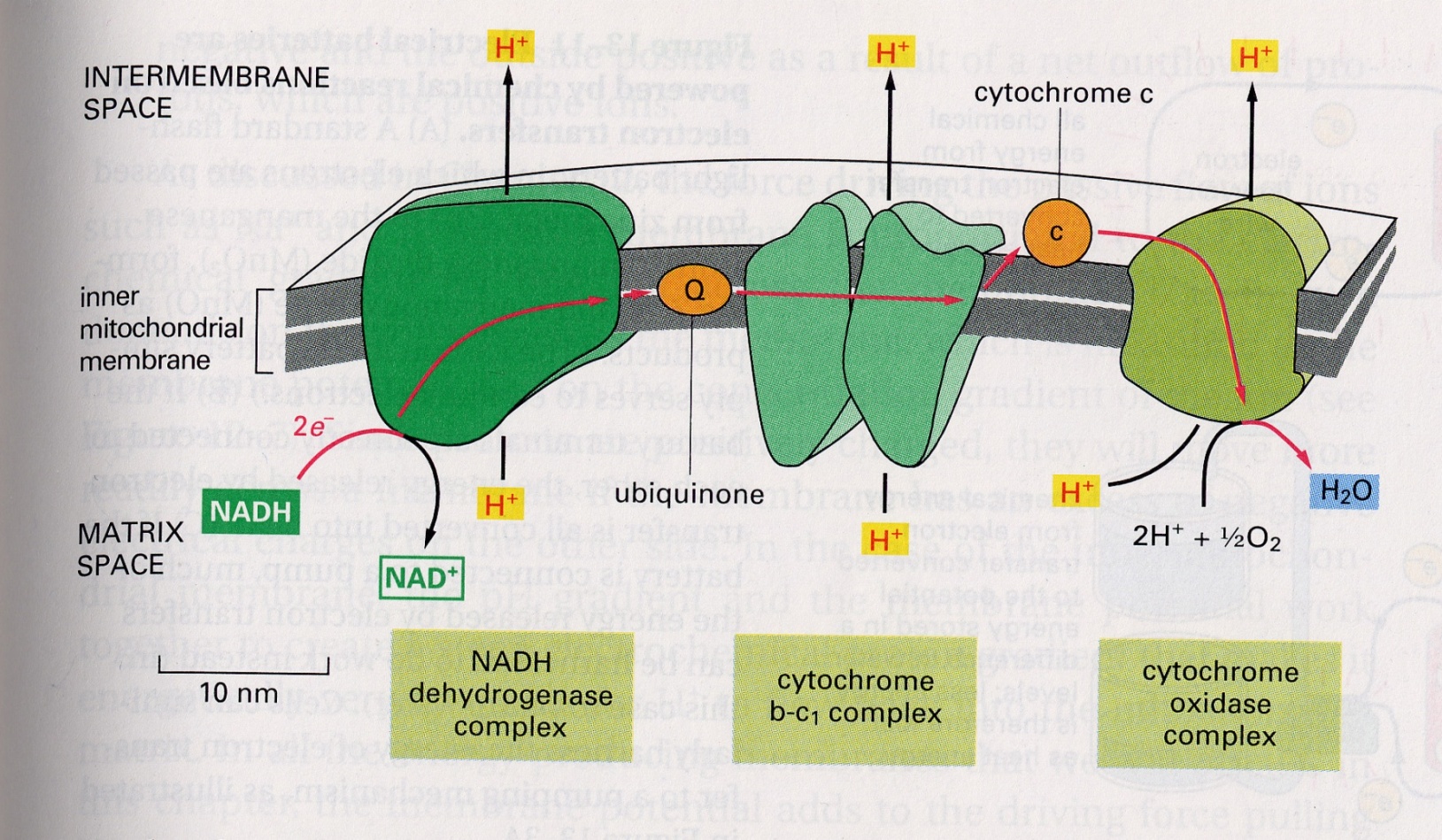 Demonstration!!!
Key points
3 membrane complexes
2 electron carriers
FADH2 feeds into ubiquinone
Generates proton gradient
4e- + 4H+ + O2		      2H2O
Chemiosmosis
Epic proton gradient generated
Protons diffuse across membrane via ATP Synthase
ATP Synthase
Membrane bound – 3 parts
In matrix – 3 parts
ATP generated
Oxidative vs substrate level phosphorylation
Substrate-level phosphorylation is the production of ATP by the direct transfer of a high-energy phosphate group from an intermediate substrate in a biochemical pathway to ADP, such as occurs in glycolysis.
Oxidative phosphorylation: 
Electron transport chain, proton pump, needs oxygen
ATP generated by diffusions of protons down a gradient through an enzyme
Courtesy of Dr James Pease
Metabolic Poisons
N3-
CN-
CO
Oligomycin
Rotenone
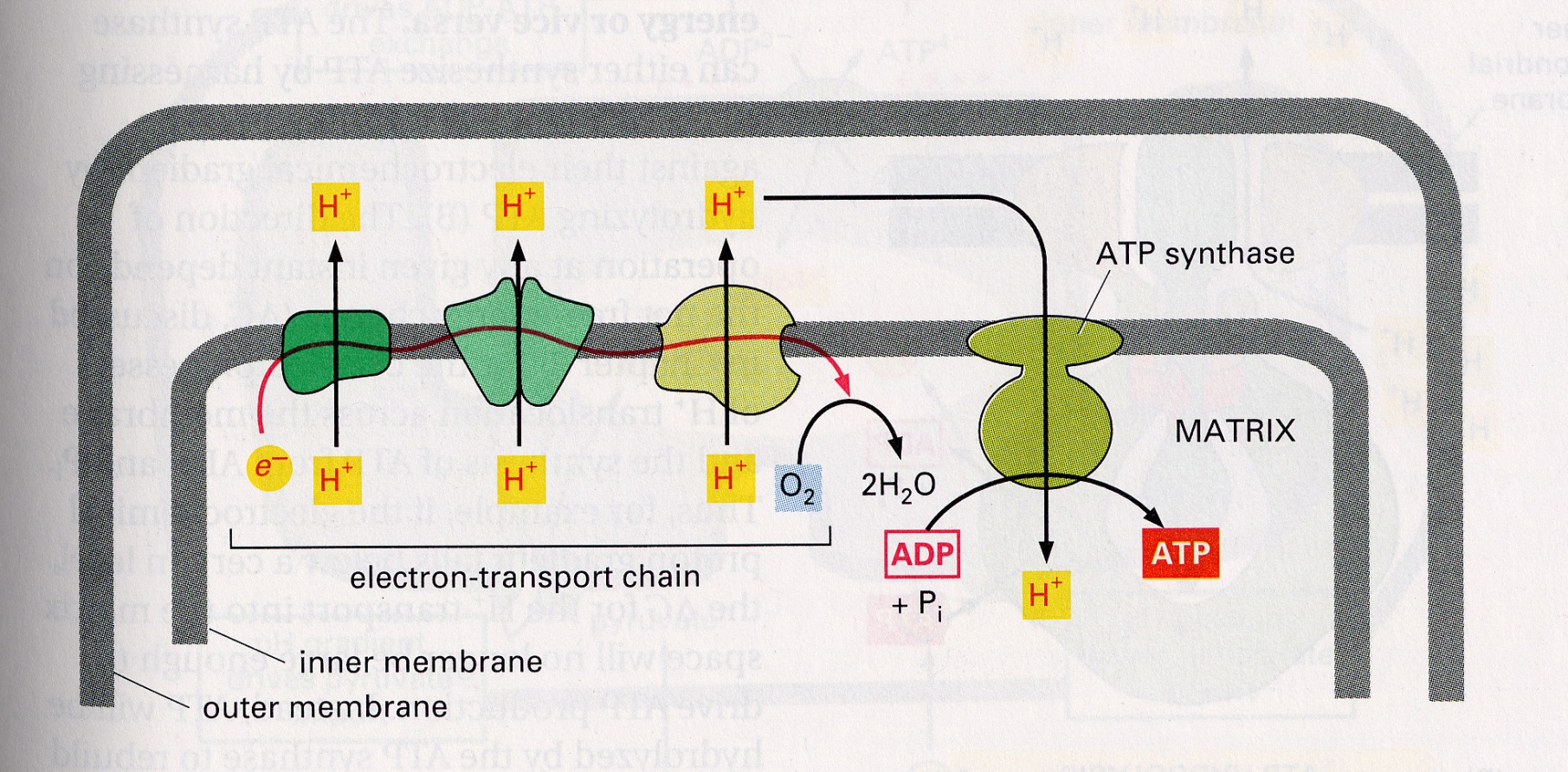 DNP
H+
X
X
X
© Imperial College London
Page 18
Courtesy of Dr James Pease
Fat metabolism
Fatty acids converted to Acyl CoA species
ATP converted to AMP
On outer mitochondrial membrane
Acyl CoA species transported to matrix by coupling it with Carnitine
b-oxidation
Oxidation, hydration, oxidation, then thiolysis
For every Acyl CoA species
Generates 1xNADH, 1xAcetyl CoA, 1xFADH2
Fatty acid chain is reduced by 2 carbon atoms
Uses 1xH2O
Occurs in Matrix of Mitochondria
6 x ATP
Oxidative 
Phosphoryation
PDH
2 x Acetyl
CoA
Glucose
38  x ATP
NADH
FAD
24 x ATP
Glycolysis
8 x ATP
TCA or Krebs cycle
Oxidative 
Phosphoryation
Palmitate
8 x Acetyl
CoA
129 x ATP
NADH
35 x ATP
FAD
96 x ATP
b-oxidation
TCA or Krebs cycle
Glucose Metabolism v Palmitate Metabolism
Have we forgotten anything?
Synthesis: un-metabolism
Gluconeogenesis
Done by different enzymes
uses ATP
Triglycerides: only glycerol can undergo gluconeogenesis, NOT FATTY ACIDS
Lipogenesis
Acetyl CoA is converted into Malonyl CoA by the enzyme Acetyl CoA carboxylase
ACP replaces CoA to generate Malonyl ACP
Another Acetyl CoA has its CoA replaced with ACP to form Acetyl ACP
Acetyl ACP condenses with Malonyl ACP to generate a 4C species – ACP and CO2
Lipogenesis (cont’d)
Reduction, dehydration, reduction
Generates carbon chain – ACP
Further condensation with Malonyl ACP to lengthen the chain
Generates 2xNADP, 1xH2O
Cholesterol synthesis
3xAcetyl CoA combined to generate HMG-CoA
HMG CoA converted to mevalonate by HMG-CoA Reductase
HMG-CoA Reductase regulates synthesis of Mevalonate
This is the rate limiting step
Statins
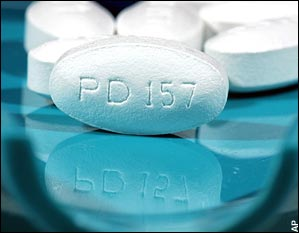 Cholesterol synthesis (cont’d)
Mevalonate decarboxylated to form a 5 carbon species
Head to tail condensation reaction generates a 15 carbon species
2x 15 carbon species condense to form Squalene
Squalene is cyclised to form cholesterol
Uses NADPH
The Three stages of Cellular Metabolism
Proteins
cytosol
NH2
Amino Acids
TCA cycle
Oxidative 
Phosphoryation
ATP
Acetyl
CoA
Pyruvate
Glucose
NADH
H20
NADH
ATP
O2
Glycolysis
mitochondrion
Simple sugars
CO2
Polysaccharides
Fatty Acids 
&Glycerol
© Imperial College London
Page 27
Courtesy of Dr James Pease
Fats
Any questions?
Email me at ken.wu09@imperial.ac.uk
Visit the ICSM Year 1+2 past paper bank Facebook group
Good luck with the formative exam and MCD!